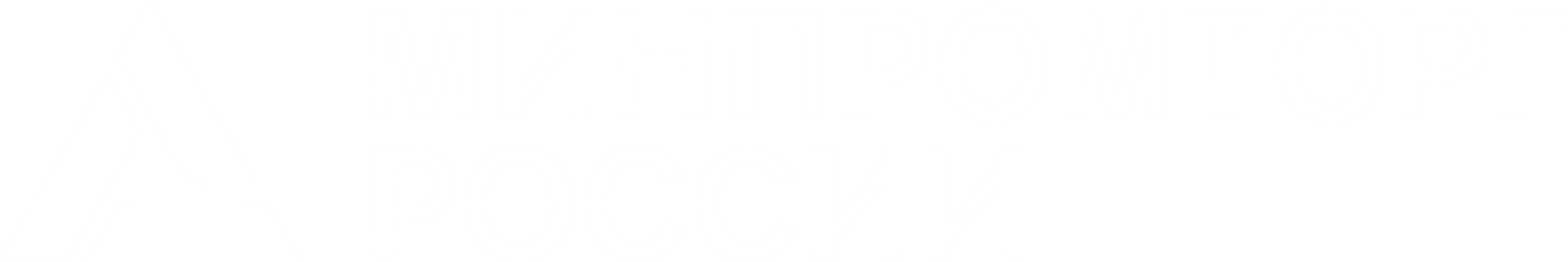 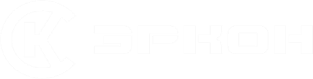 Комплексный проект «Разработка и освоение серийного производства чип-резисторов, соответствующих требованиям стандарта AEC-Q200, экологических директив по ограничению содержания вредных веществ, обладающих стойкостью к статическому разряду и импульсным нагрузкам», шифр «Чип-ЭР»
в рамках реализации государственной программы
«Развитие электронной и радиоэлектронной  промышленности»
Подгруппа:  ЭКБ
ТЕХНИЧЕСКИЙ ОБЛИК ПРОДУКТА (-ОВ)
Область применения
Перечень разрабатываемых продуктов
Чип-резисторы, соответствующие требованиям стандарта AEC-Q200, экологических директив по ограничению содержания вредных веществ, обладающих стойкостью к статическому разряду и импульсным нагрузкам. Базовая конструкция резисторов состоит из керамической подложки с нанесенными резистивным и планарными проводниковыми слоями, а также со слоями защитных материалов.
Отраслевая принадлежность: авиационная, автомобильная, радиоэлектронная, телекоммуникационная, измерительная техника, а также медицинское и промышленное оборудование гражданского назначения.

Разрабатываемые резисторы предназначены для работы в электрических цепях постоянного, переменного и импульсного токов с учетом дополнительных требований по температурным характеристикам, устойчивости к внешнему воздействию и различным параметрам безопасности. 

Разрабатываемы изделия предназначены для потребительских сегментов рынка B2B и B2G, в том числе для предприятий от которых получены гарантийные письма.
Объёмы потребления данной продукции в шт. ежегодно:
 - на внутреннем не менее 14 млн. шт. ;
 - на внешнем рынках не мене 20 млн. шт. (доступном для анализа)*
* В оценке использовались результаты опроса потребителей и дистрибьютеров
Кооперация по проекту
ООО «РЦ «АСКОН-Поволжье и других поставщиков - предоставление неисключительных лицензий и других услуг.
Привлечение соисполнителей для выполнения комплексного проекта не планируется.
2
КОНКУРЕНТОСПОСОБНОСТЬ ПРОДУКЦИИ, СОЗДАВАЕМОЙ В РАМКАХ КОМПЛЕКСНОГО ПРОЕКТА, ОТНОСИТЕЛЬНО АНАЛОГОВ (ЗАРУБЕЖНЫХ И (ИЛИ) РОССИЙСКИХ В ЗАВИСИМОСТИ ОТ ИХ НАЛИЧИЯ)
Применение продукции, включенной в реестр российской радиоэлектронной продукции
Создаваемая продукция относится к изделиям электронной техники (комплектующим изделиям) и её конструкция не предусматривает использование компонентов, включенных в единый реестр российской радиоэлектронной продукции, созданный в соответствии с пунктом 1 постановления Правительства Российской Федерации от 10 июля 2019 г. № 878, а также аналогичных компонентов иностранного производства.
ПЛАН-ГРАФИК РЕАЛИЗАЦИИ, ФИНАНСОВЫЙ ПЛАН, ПОКАЗАТЕЛИ
Сроки реализации: 2022 – 2028
НИОКР
Подготовка к  производству
Сертификация *
Производство и Продажи
Бюджетное финансирование
Внебюджетное финансирование
Дата начала продаж : 2-ое полугодие 2023
Целевые показатели (индикаторы) эффективности реализации комплексного проекта 
нарастающим итогом на дату  окончания реализации комплексного проекта
244 267 тыс. руб. / 13 570 ед.
3 ед.
50 %
Количество полученных патентов и (или) секретов производства (ноу-хау), (накопленным итогом)
Объем производства и реализации импортозамещающей или инновационной продукции, которая будет создана в ходе реализации  комплексного проекта (с НДС, накопленным итогом)
50%
20 ед.
1 тыс. долл. США / 3 534 ед.
Количество вновь создаваемых и модернизируемых высокотехнологичных рабочих мест в рамках реализации комплексного проекта (накопленным итогом)
Объем экспорта продукции, которая будет создана в ходе реализации комплексного проекта (накопленным итогом)
4